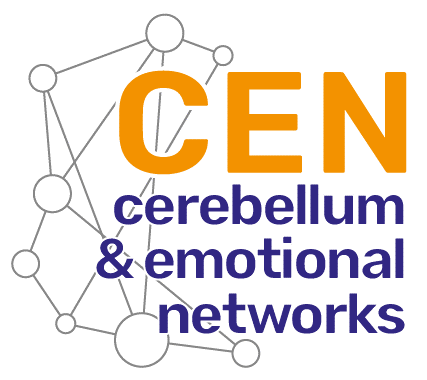 Network Meeting
3rd February 2022
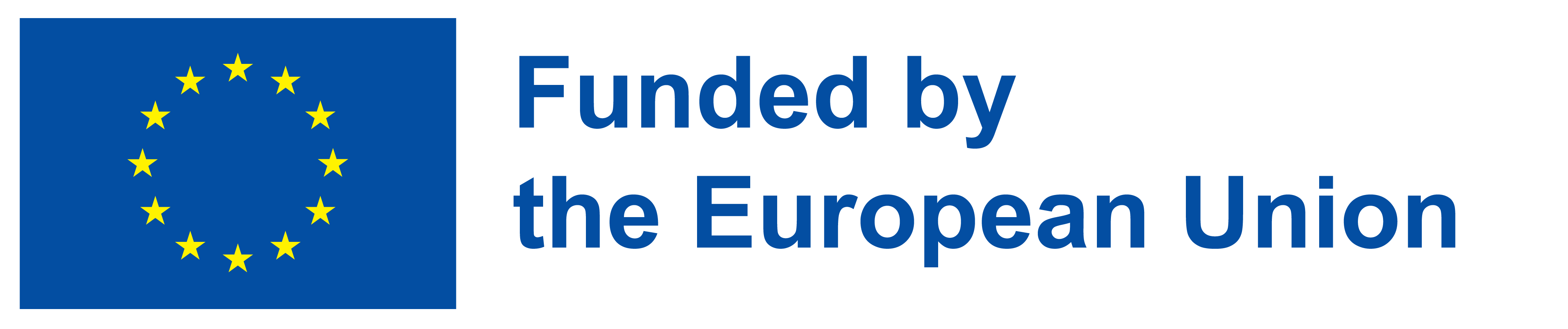 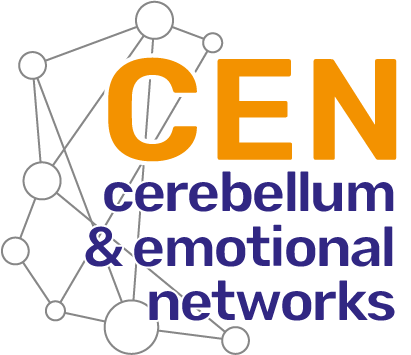 Supervisory Board Agenda
3 February 2022
12.30 - 13.30 GMT / 13.30 - 14.30 CET
 
 1.	Updates from Vicky Walter, Project Manager
i.	Overview of CEN structure 
ii.	CEN progress to date 
iii.	Training and development

2.	Research co-operation 

3.	Any other business

4.	Date of next meeting
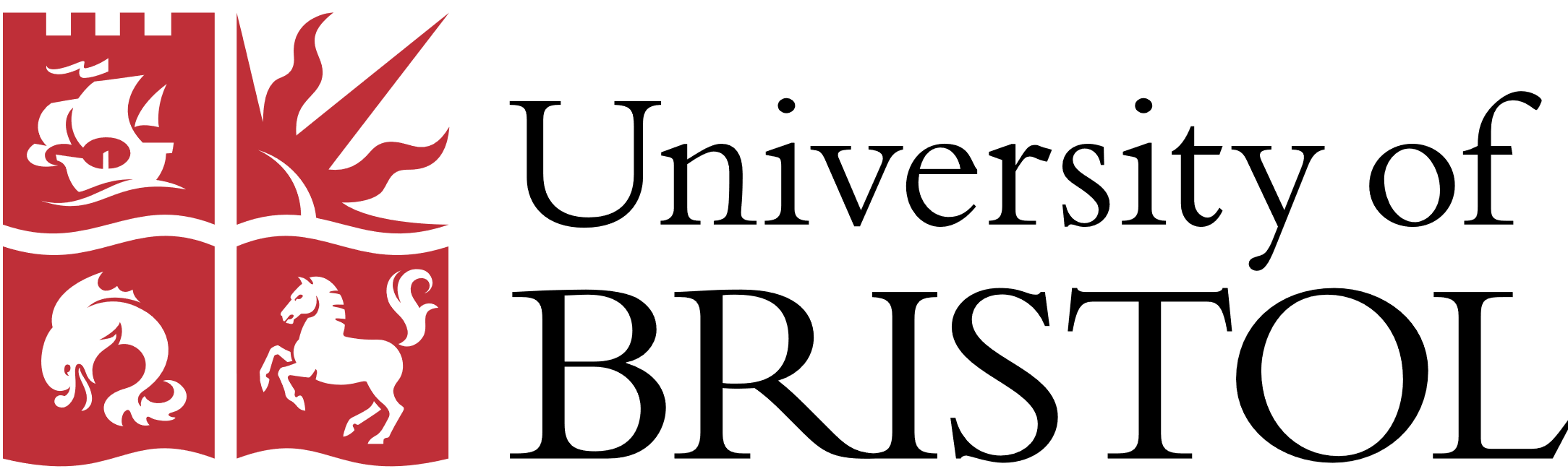 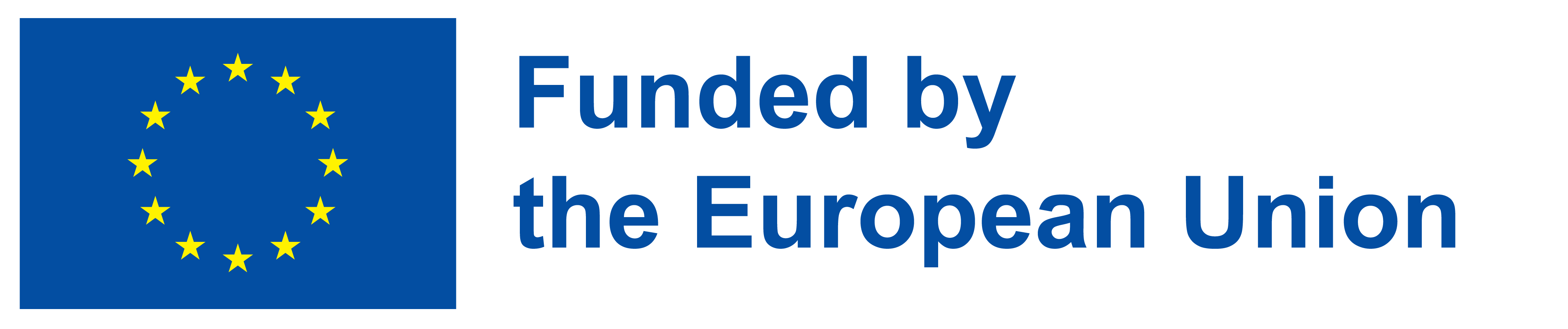 Project Manager Update
1. Overview of CEN structure
Contracts/agreements
Consortium bodies
Role of Supervisory Board

2. CEN progress to date 
Recruitment
Deliverables and milestones
Website

3. Training and development
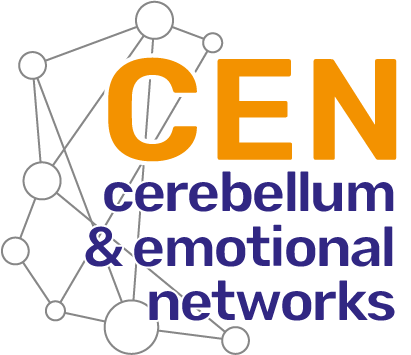 CEN Governance – contracts/agreements
Grant Agreement (inc. Consortium Plan)
Consortium Agreement
Material Transfer Agreement
Data Transfer Agreement
Advisory Board NDA
Partner Agreements
Secondment Agreements
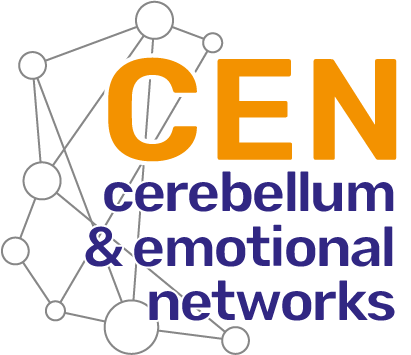 CEN Governance – Consortium bodies
Academic Assembly
Funding Authority
External Advisory Board
Supervisory Board
Network Coordinator/ 
Project Manager
Work Package Leads
Ethics Committee
ESR Committee
Development Team
Ethics Advisory Board
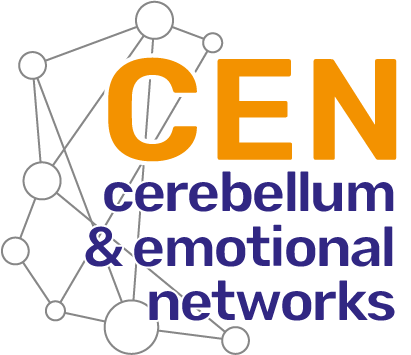 Role of the Supervisory Board
Terms of Reference – to be accepted at next meeting
Oversee quality of supervision and training of ESRs and ensure balance between scientific and transferable skills
Help prepare for meetings with the Funding Authority and in preparing related data and deliverables
Monitor project progress and implementation according to Consortium Plan
Assist with preparation of press releases and joint publications and meetings with Funding Authority
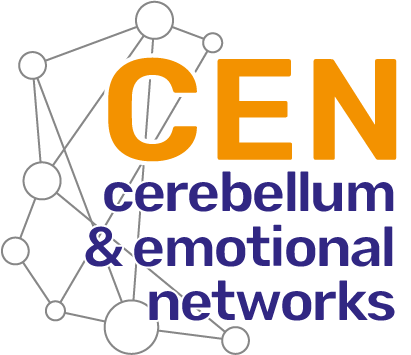 Recruitment
Recruitment round 1 and 2
Call for applications

Criteria: mobility and career stage
Advertised: Euraxess, website, FENS, networks
Shortlisting

CEN selection criteria
Interviews

Presentations 
Supervisors and co-supervisors, others from host
References
Recruitment round 3
References
Shortlisting
Interviews
Call for applications
Additional criteria
Task
Recruitment
Round 1
Round 2
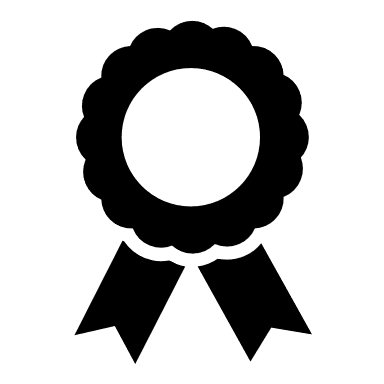 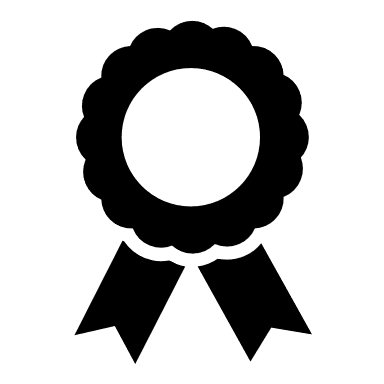 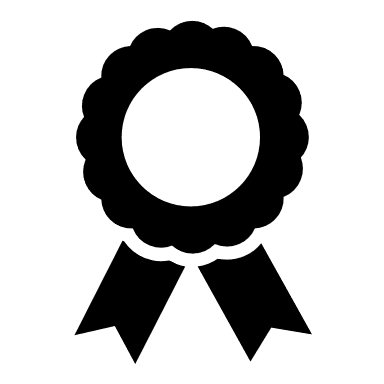 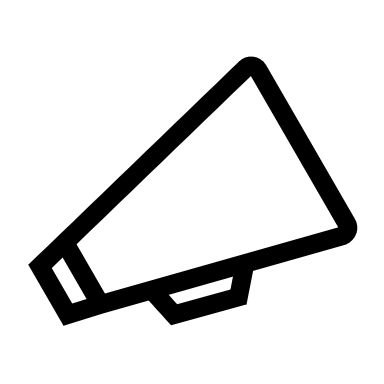 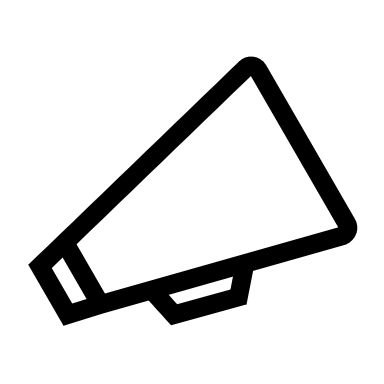 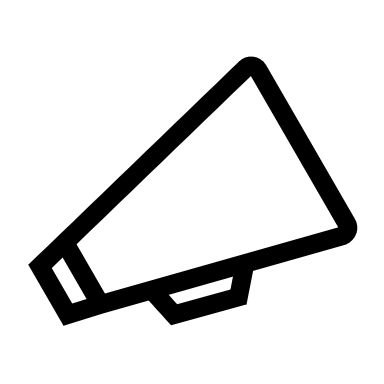 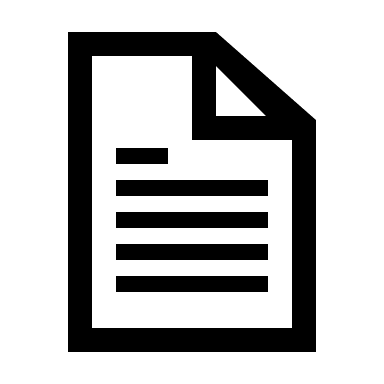 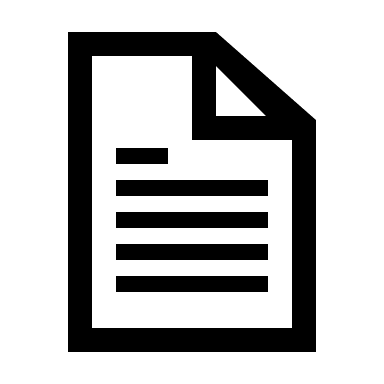 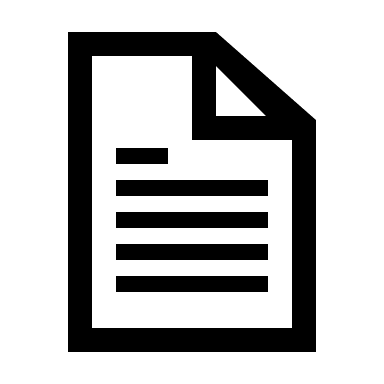 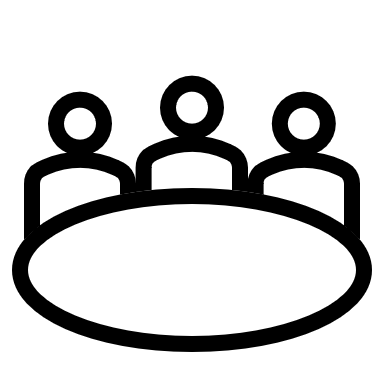 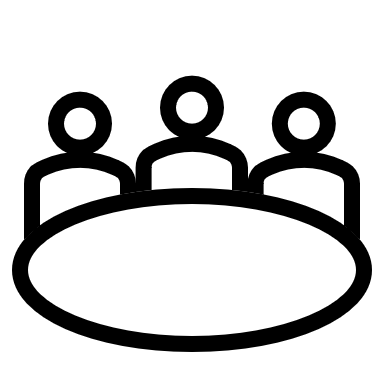 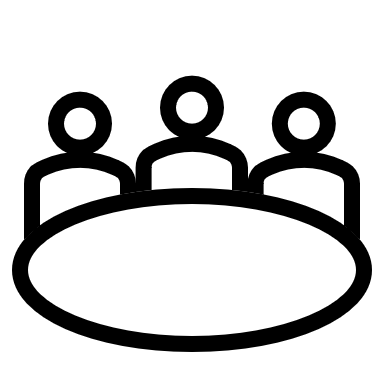 Advertised 13 positions
Advertised 5 positions
Advertised 2 positions
Recruited 8 ESRs
Recruited 4 ESRs
Recruited 2 ESRs
Held 21 interviews
Held 15 interviews
Held 8 interviews
Received 107 applications
Received 71 applications
Received 226  applications
Round 3
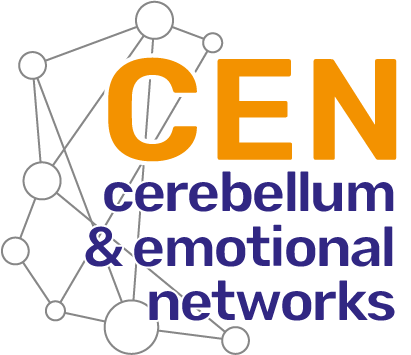 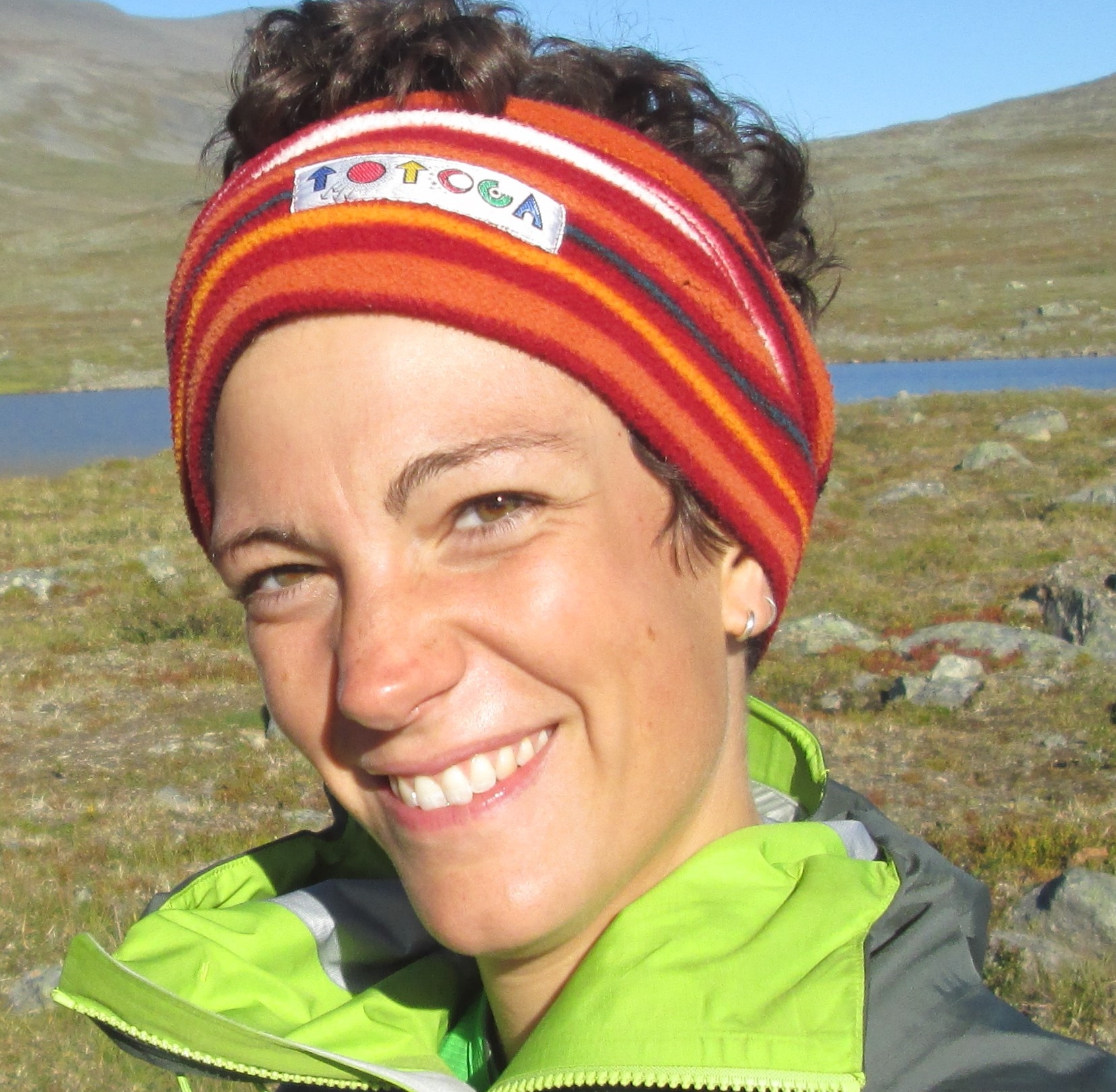 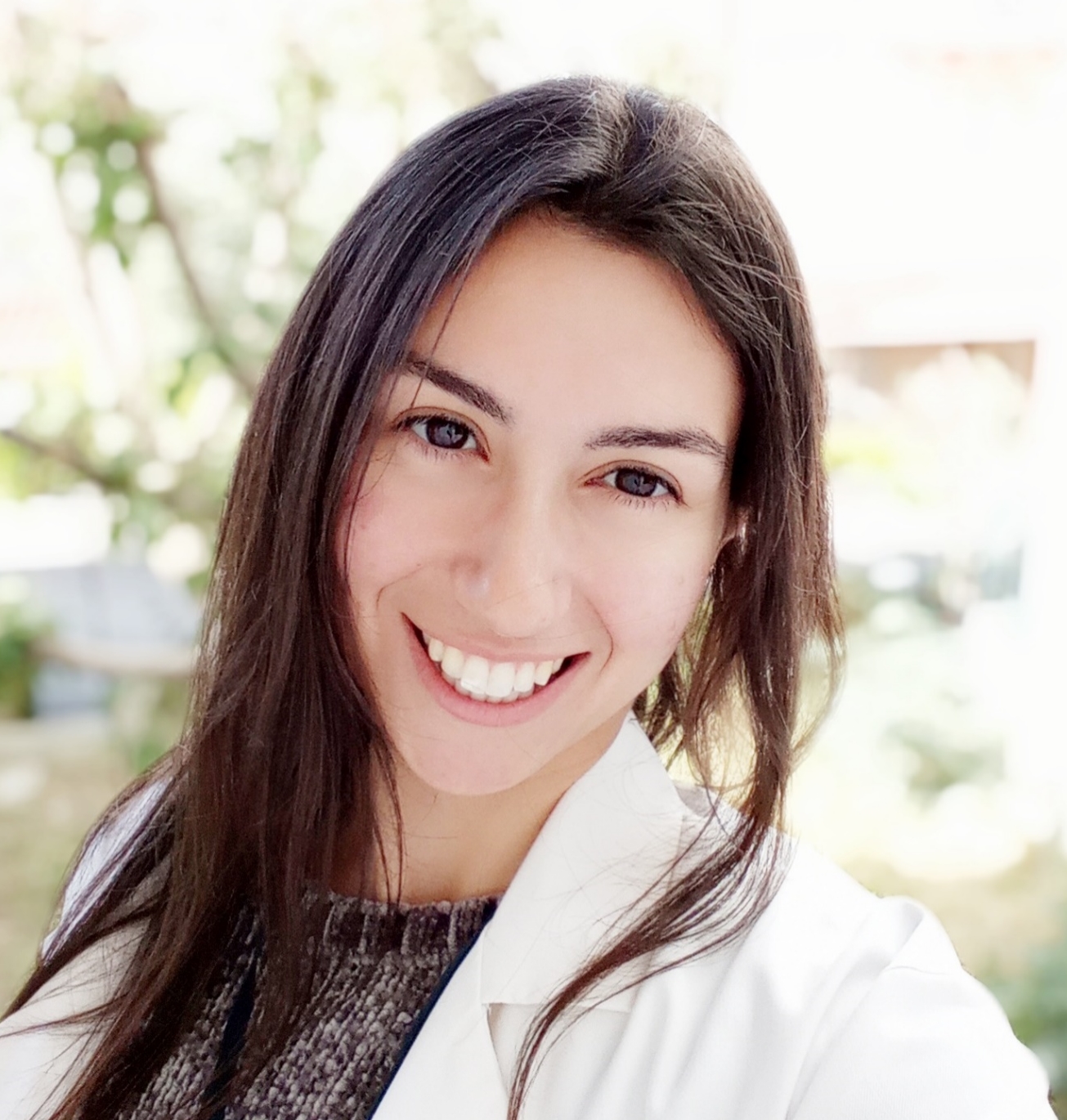 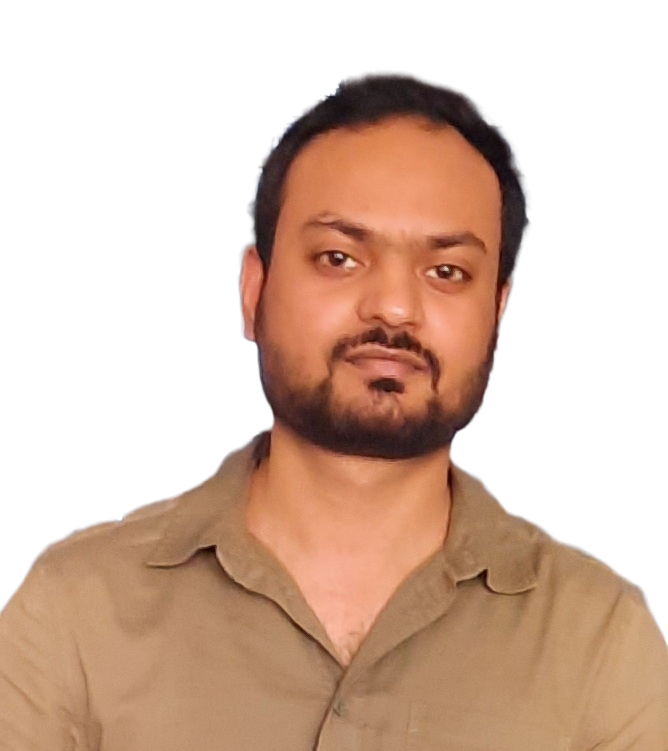 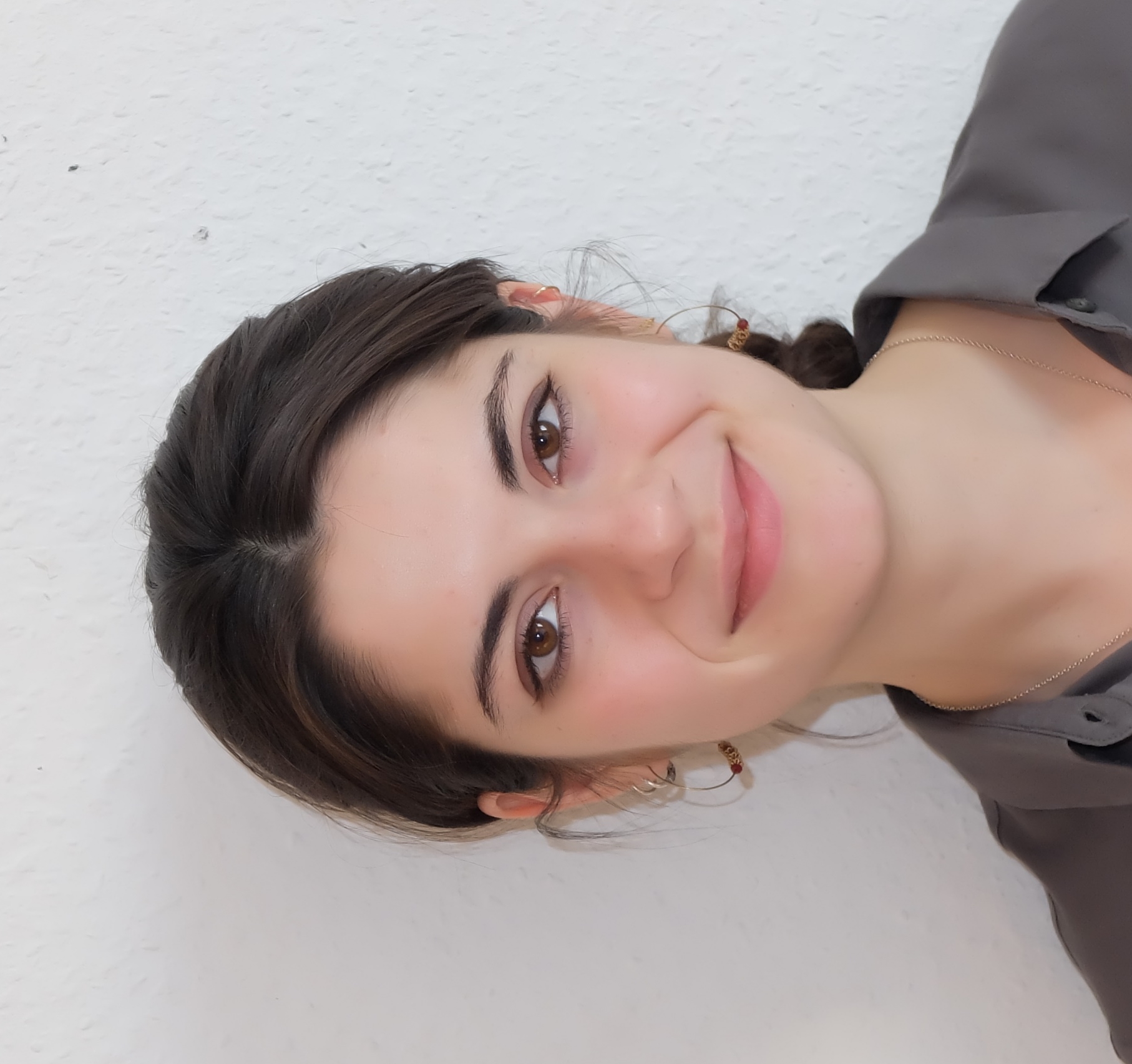 Camilla Ciapponi
Vasiliki Spatharioti
To be appointed
Julie Urrutia Desmaison
Ahsan Ayyaz
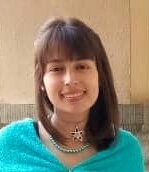 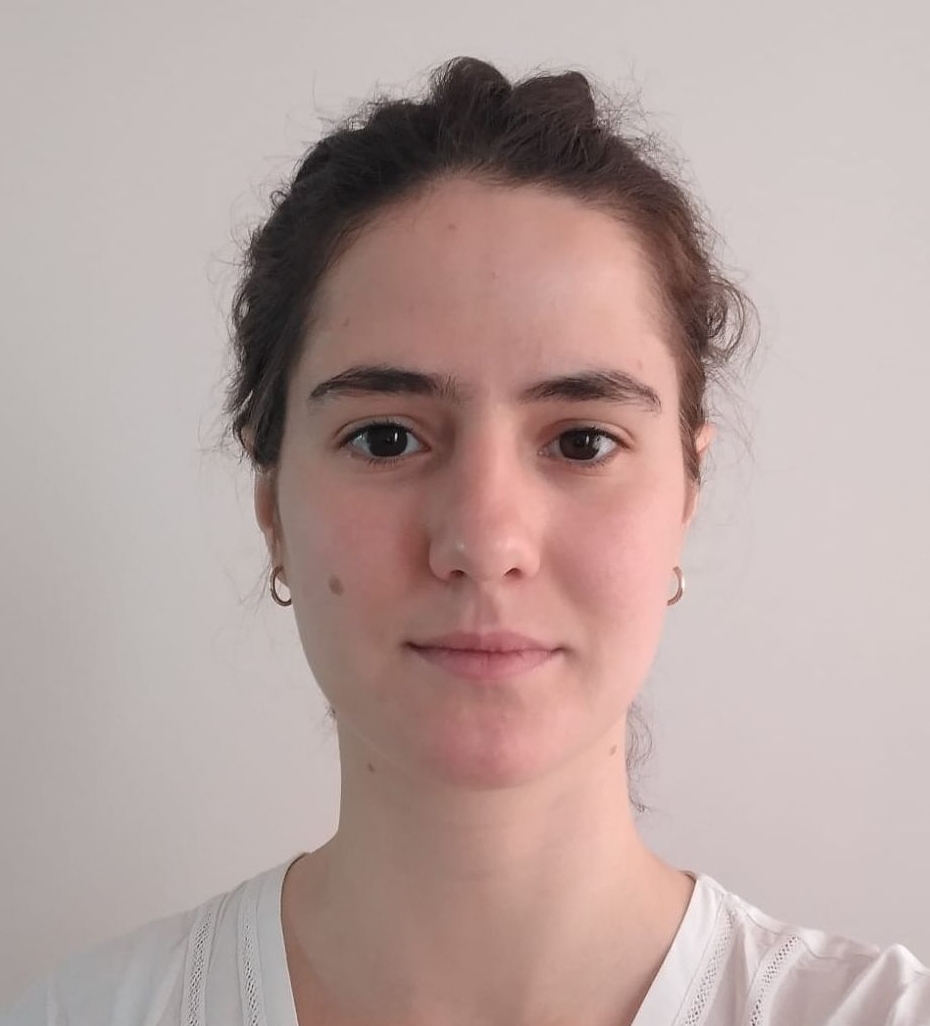 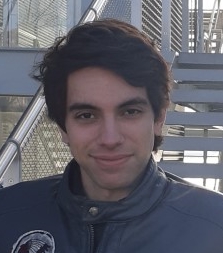 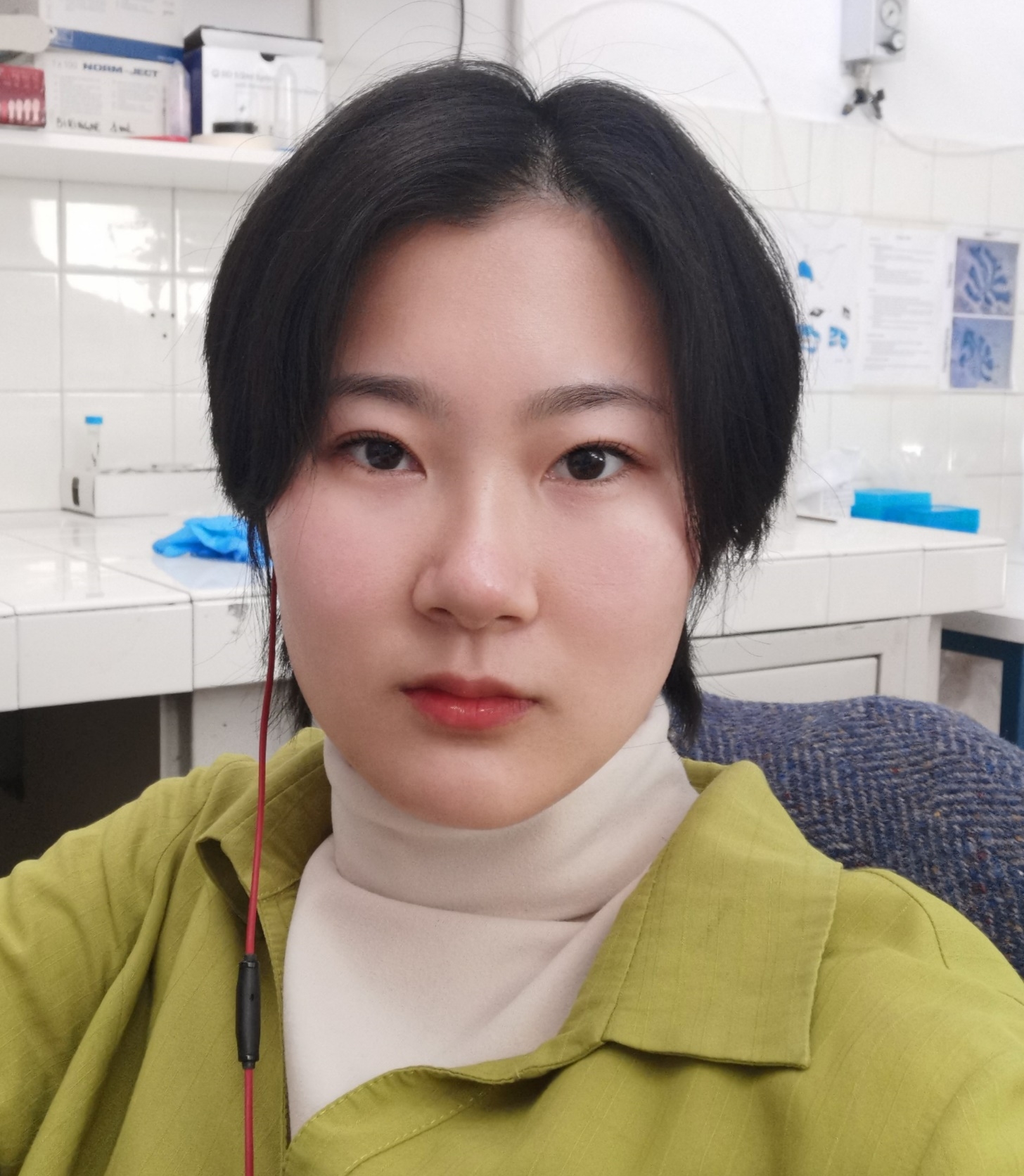 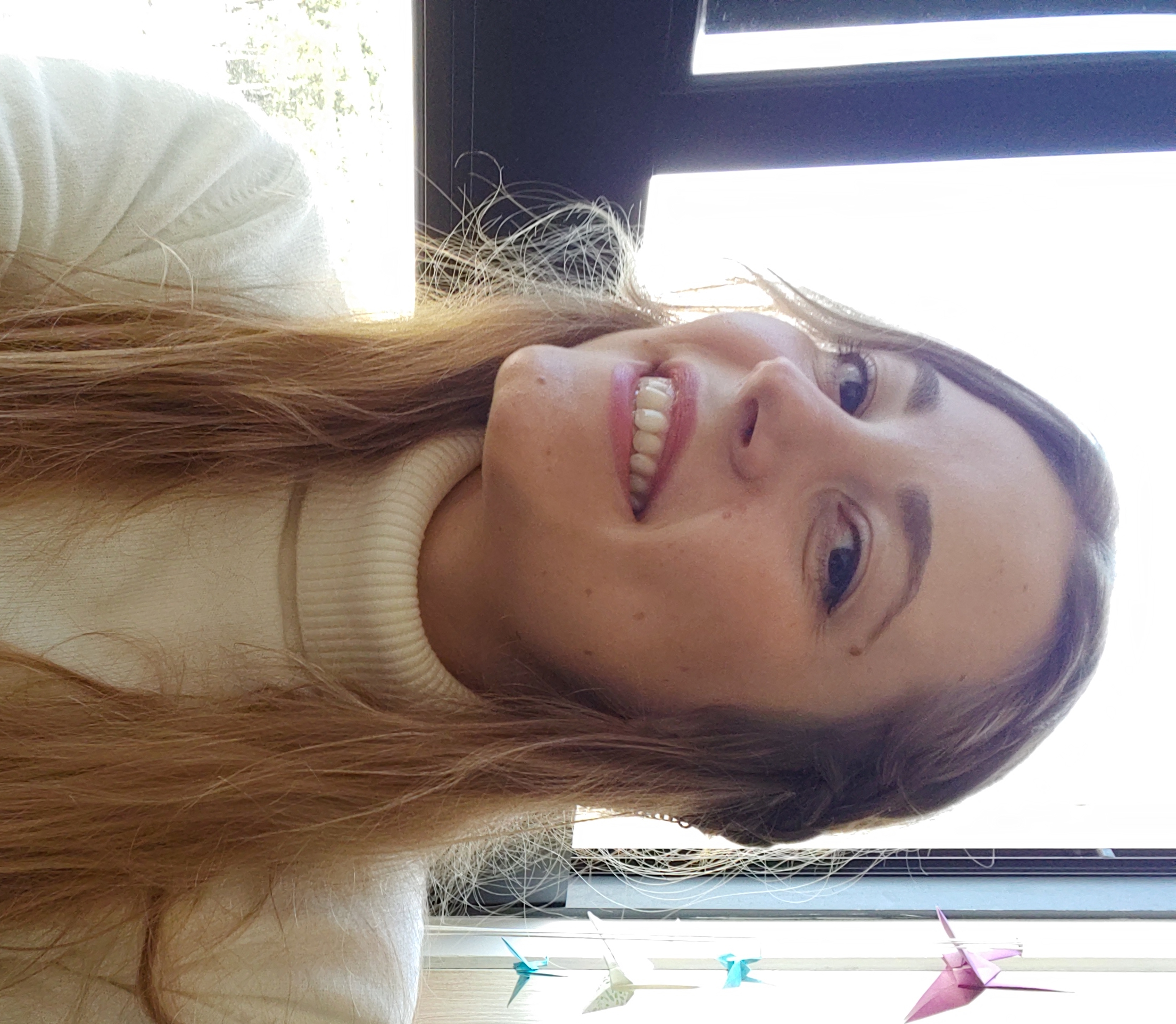 Fernando Senovilla Sanz
Yuhe Li
Alice Doubliez
Gabriela Neubert da Silva
Dianela Osorio Becerra
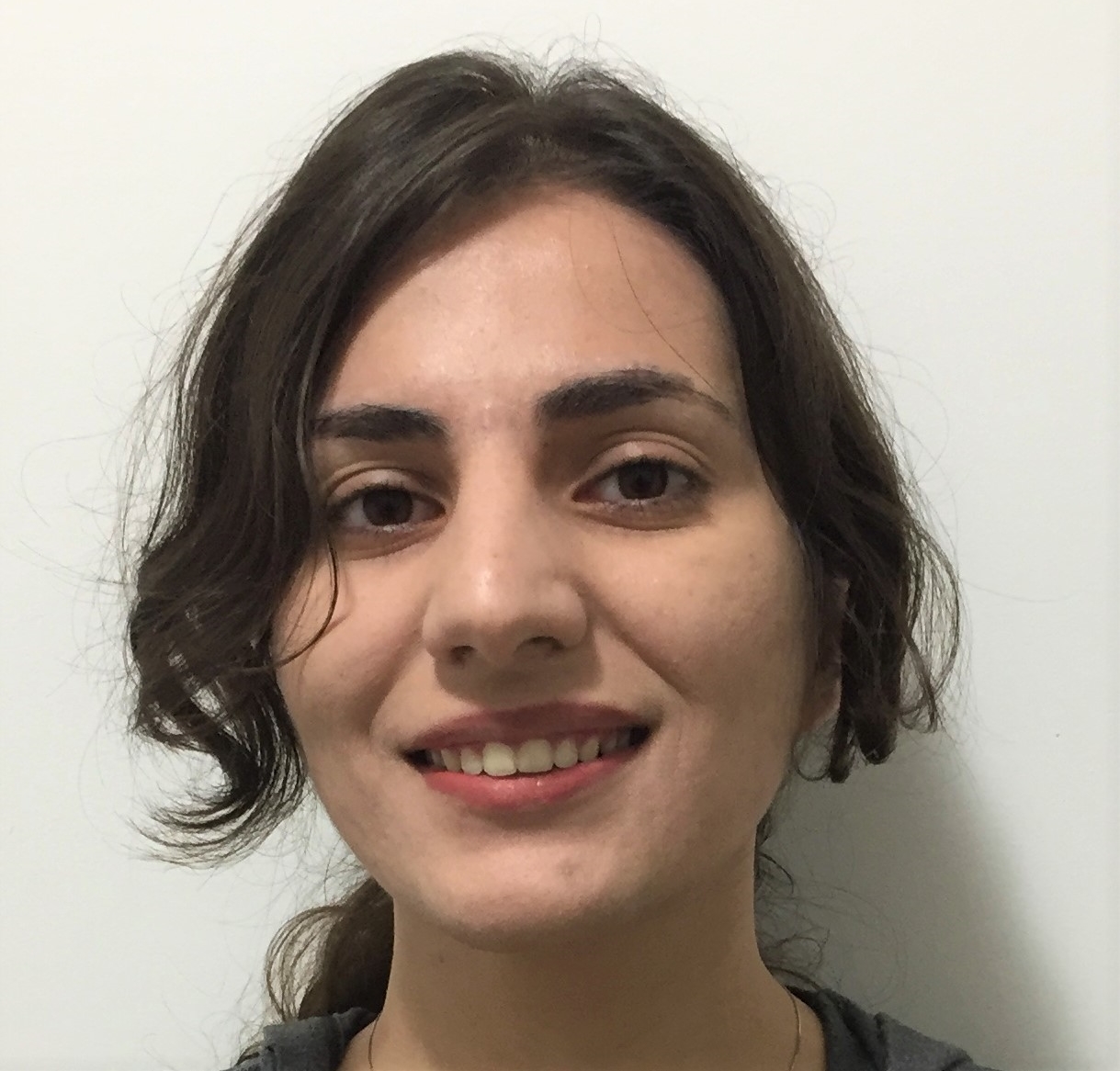 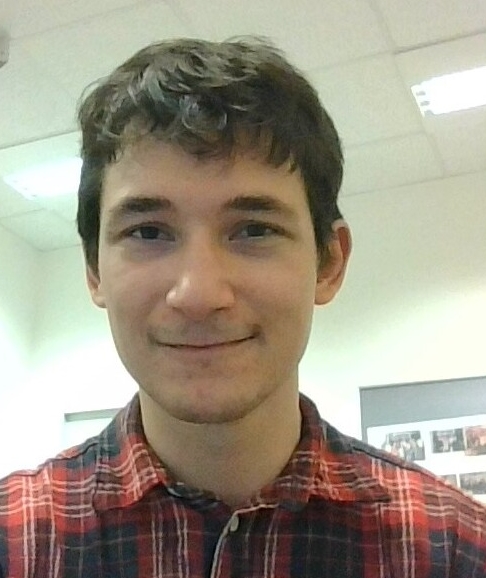 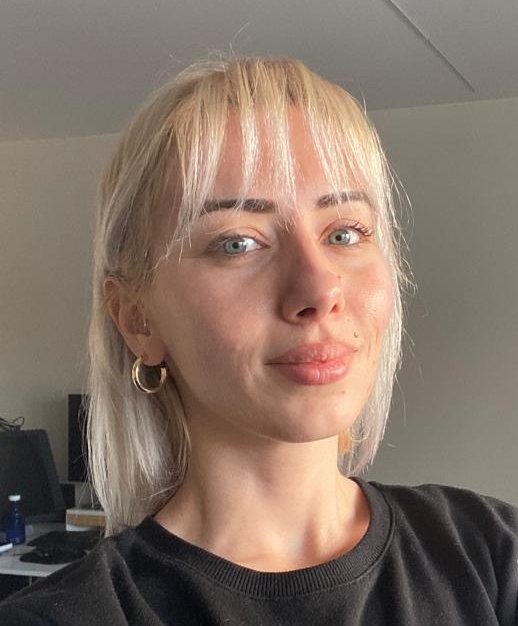 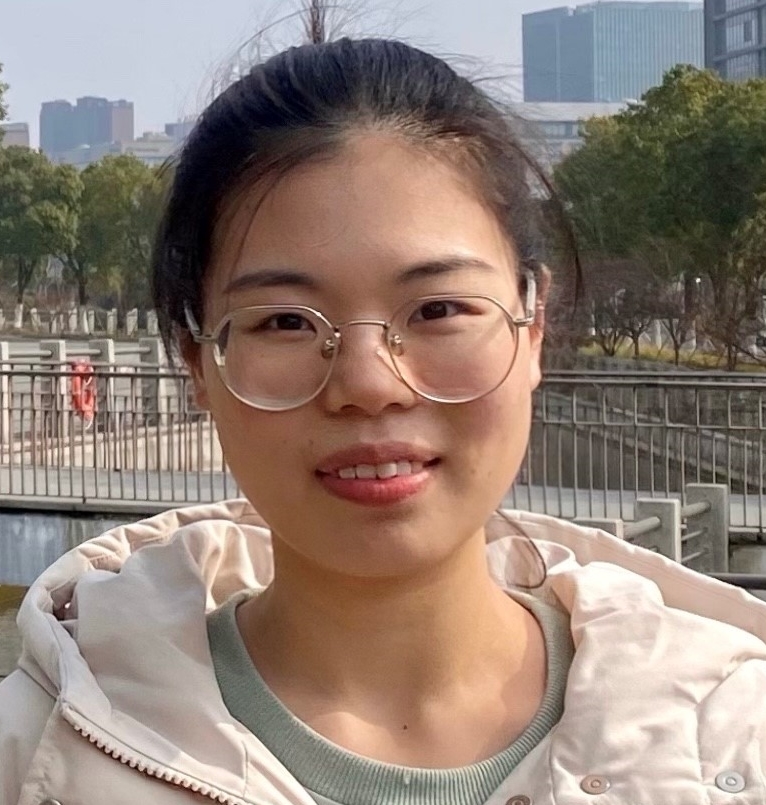 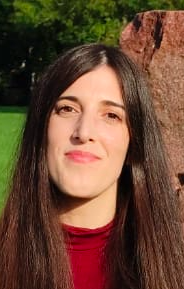 Jingjing Ye
Patricia Gil Paterna
Mahdie Ghane Ezabadi
Enzo Nio
Tuğçe Yildiz
Continuous Reporting - Deliverables
Continuous Reporting – Deliverables
Continuous Reporting – Milestones
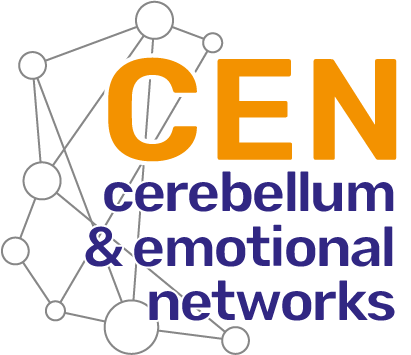 Website
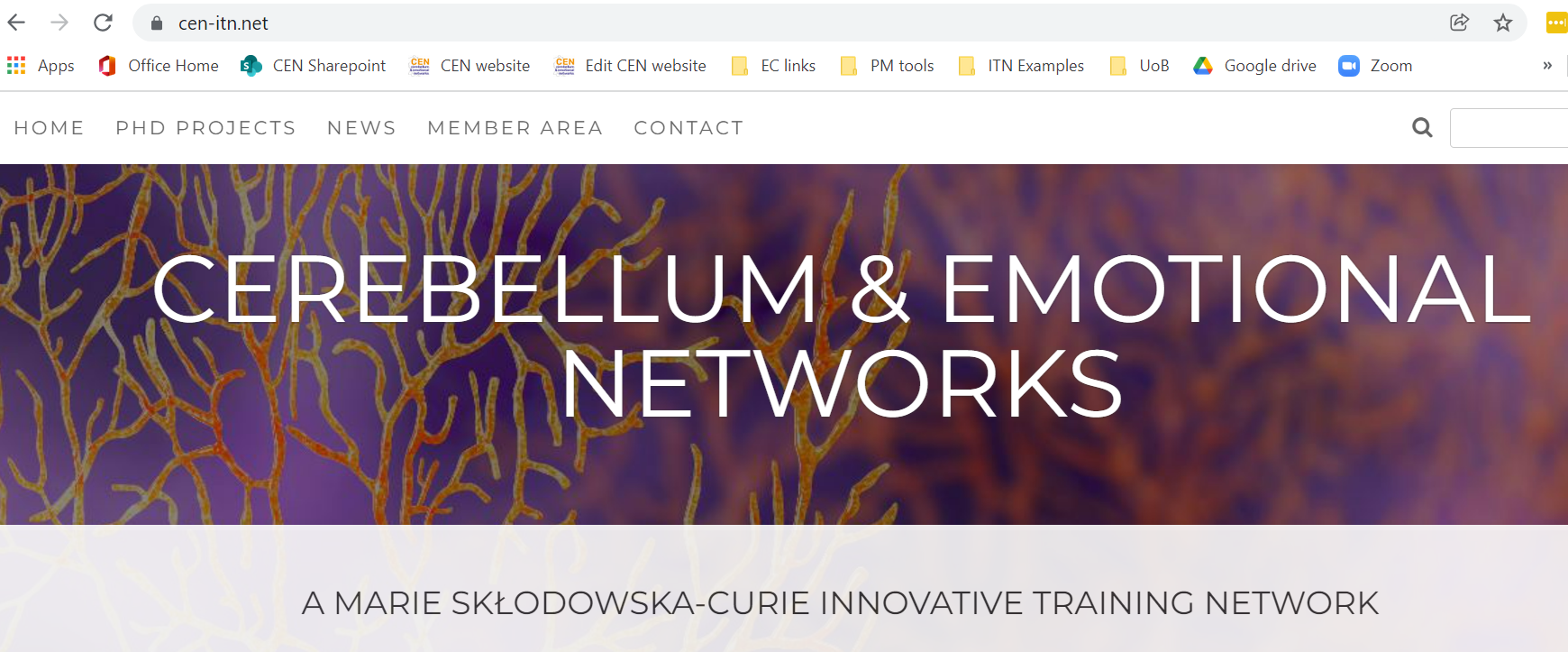 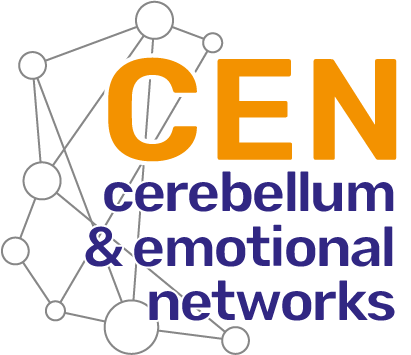 Training and development
Network Meetings
Workshops
Webinars
Dissemination activities
Partner training sessions
Co-supervision
Mentoring
Secondments
Partner training sessions
Relationships in host labs



Alignment with local PhD programmes
Host training courses
Involvement in ethics proposals or undergraduate teaching
through local institutional networks
through whole network teaching
interwoven networks between ESR projects involved within and across WPs
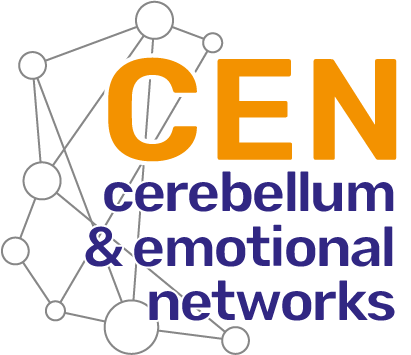 Training and development
ESRs and Supervisors
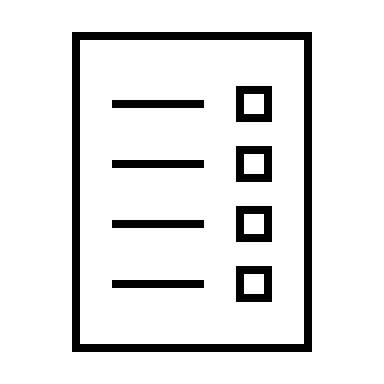 ESR Committee
Development Team
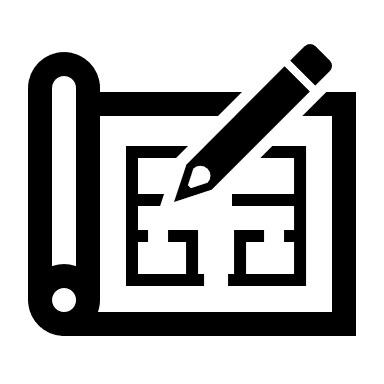 Supervisory Board
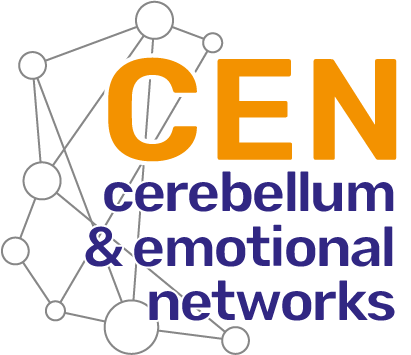 Training and development
ESRs and Supervisors
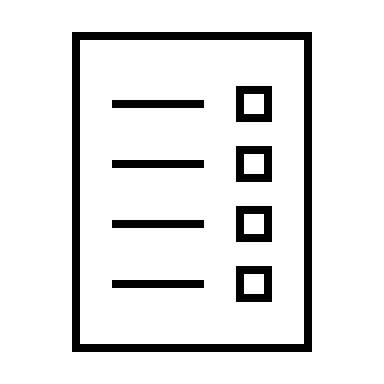 ESR Committee
Two supervisors, two senior postdocs and two ESRs (from different institutions) and two representatives from non-academic partners.
Development Team
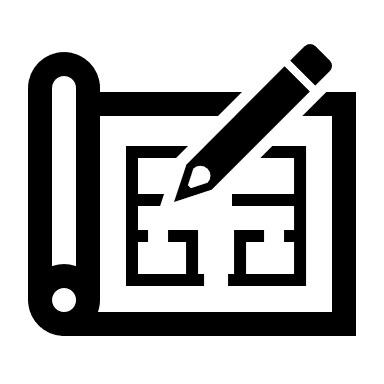 Supervisory Board
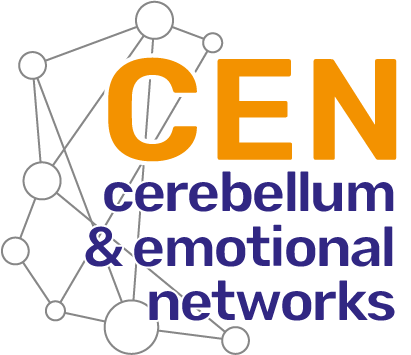